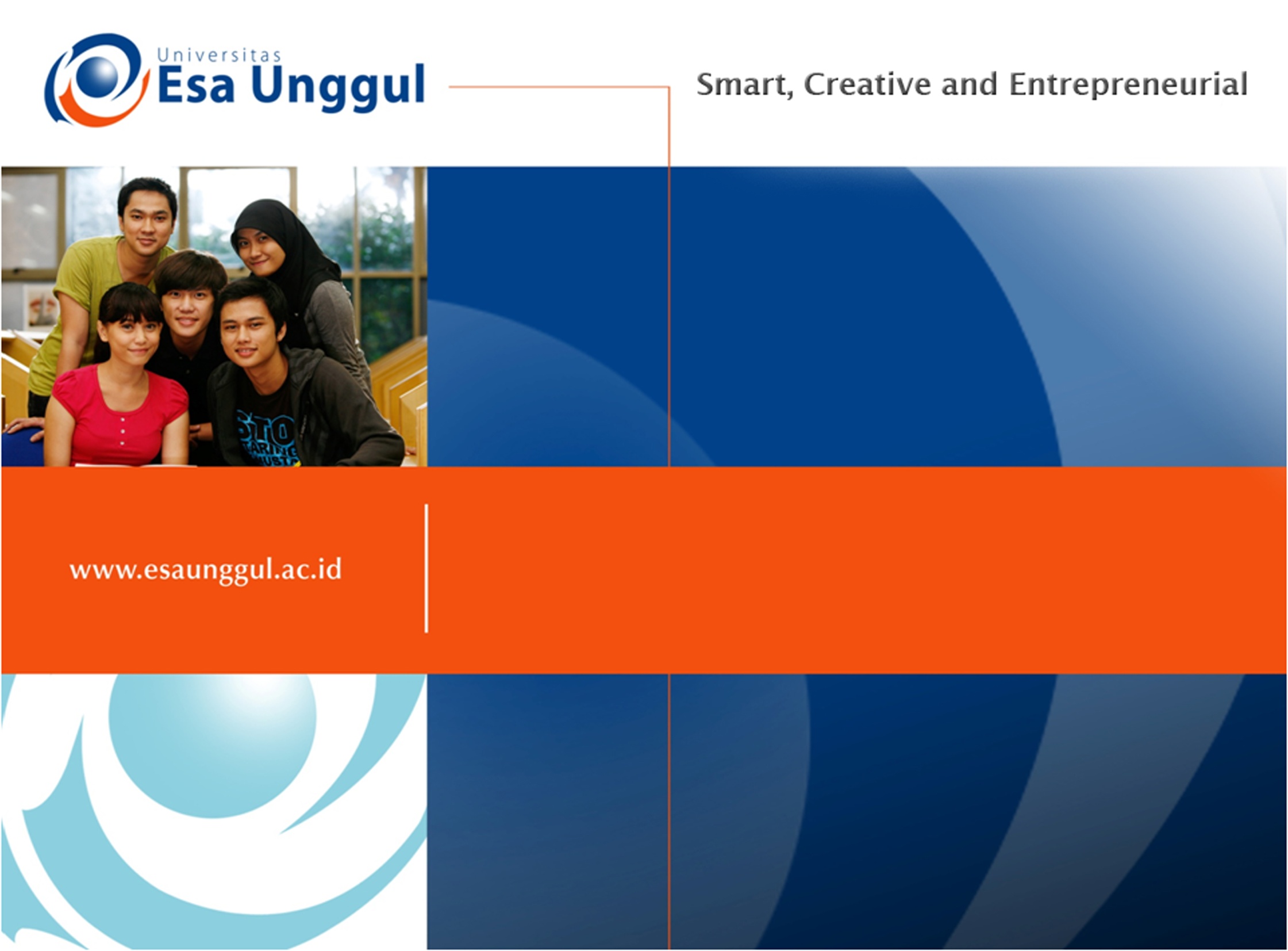 MEDIA AUDIO VISUAL
 PERTEMUAN 9
KHAOLA RACHMA ADZIMA
PGSD FKIP
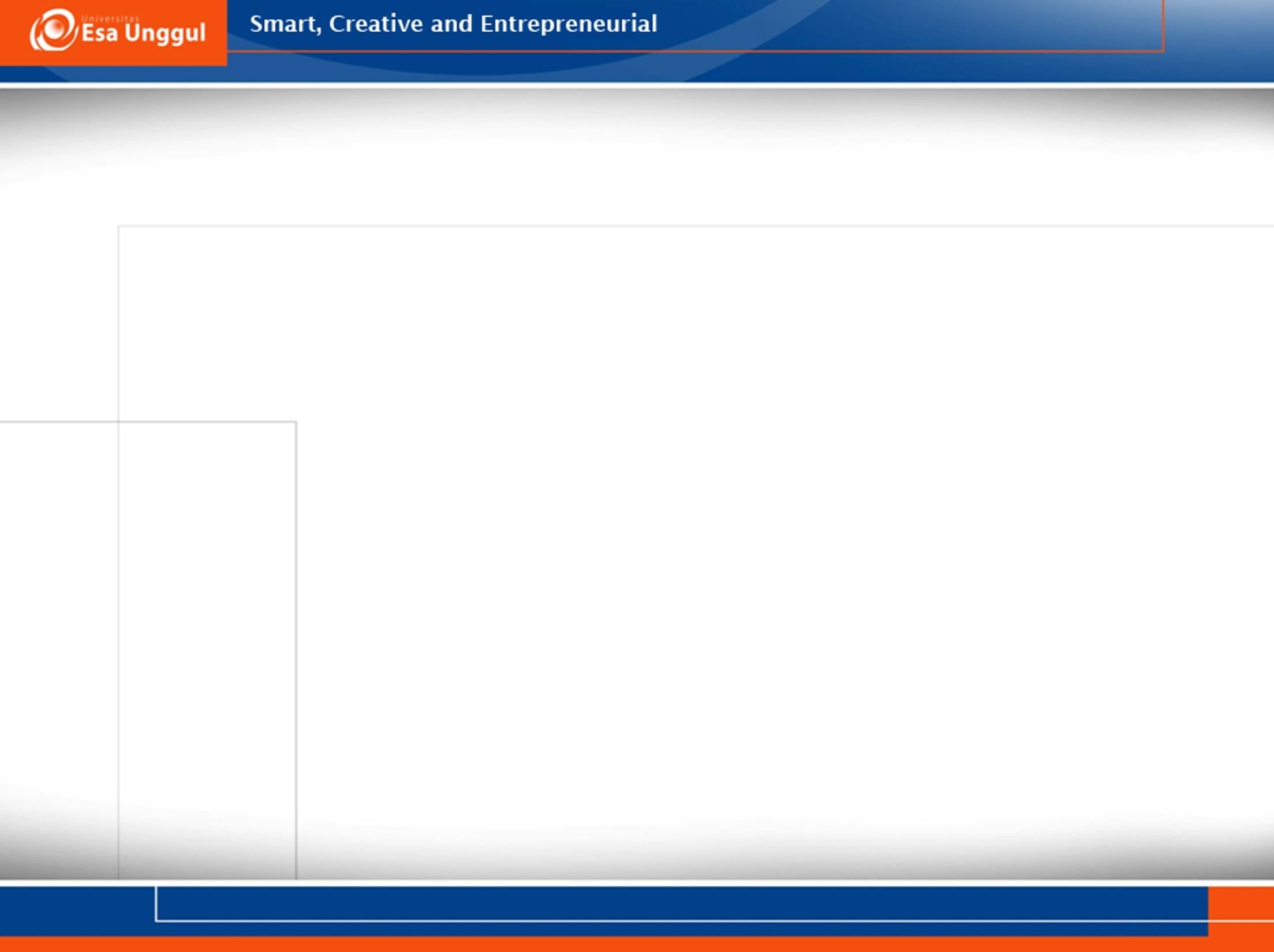 KEMAMPUAN AKHIR YANG DIHARAPKAN
Mahasiswa mampu memahami secara konseptual, prosedural dan kaitan keduanya mengenai pengertian dan contoh media audio visual
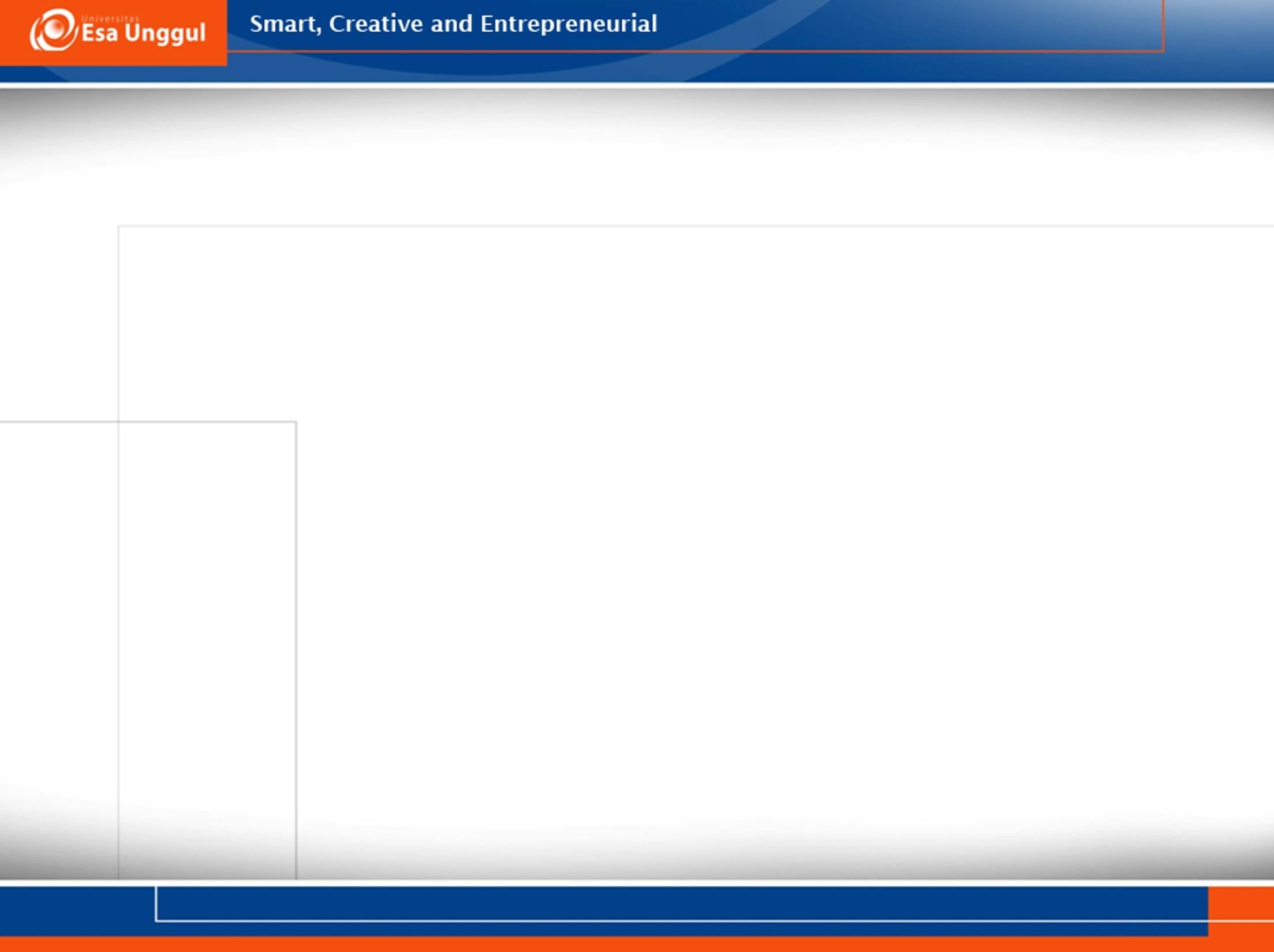 Media Audio Visual
Menurut Wina Sanjaya (2010), media audio visual yaitu jenis media yang selain mengandung unsur suara juga mengandung unsur gambar yang bisa dilihat, misalnya rekaman video, berbagai ukuran film, slide suara, dan lain sebagainya. Kemampuan media ini dianggap lebih baik dan lebih menarik, sebab mengandung kedua unsur jenis media yang pertama dan kedua.
Rohani (1997: 97-98), “Audio visual adalah media instruksional modern yang sesuai dengan perkembangan zaman (kemajuan ilmu pengetahuan dan tekhnologi), meliputi media yang dapat dilihat dan didengar” .
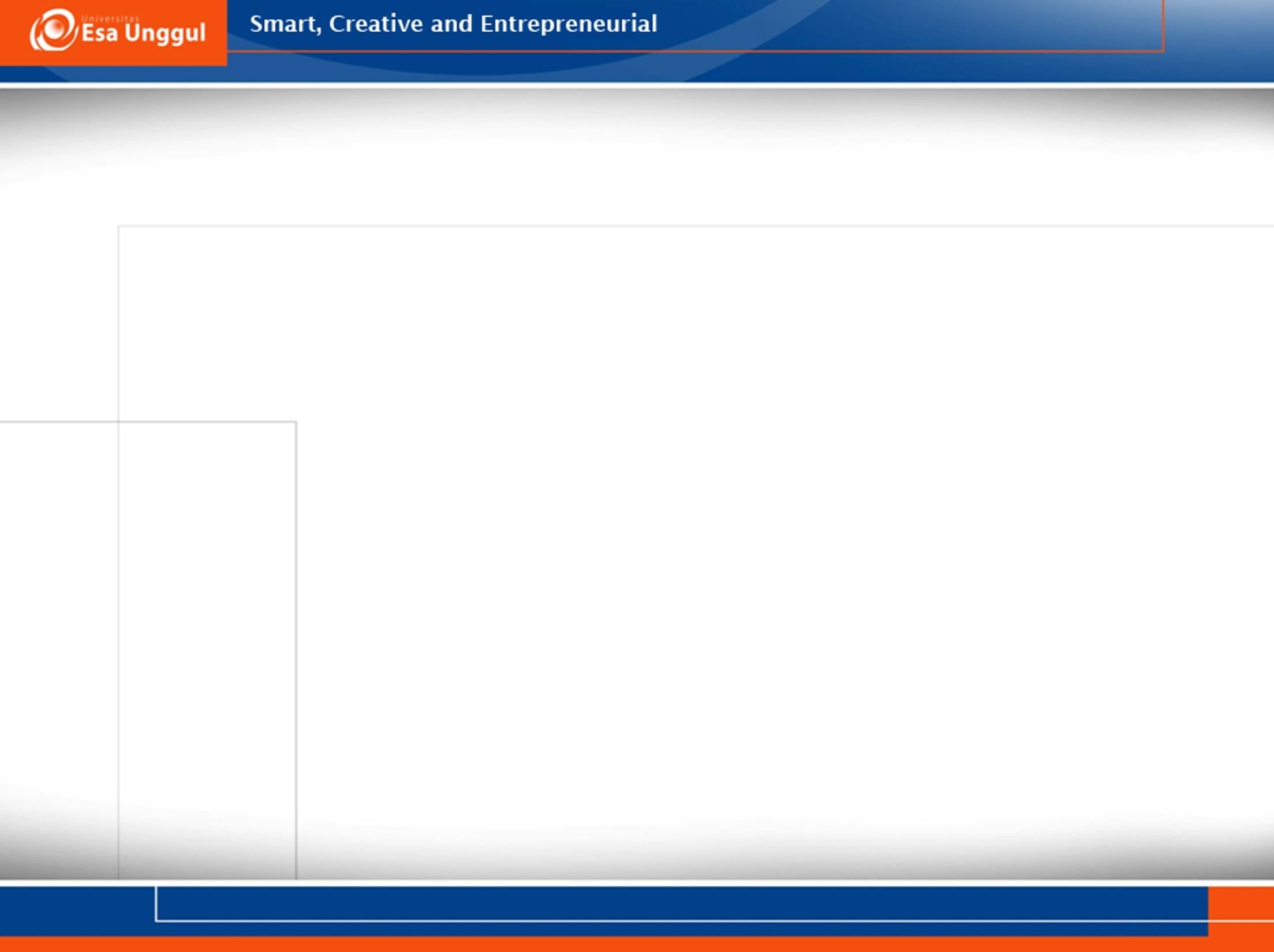 Klasifikasi Media Audio Visual
Menurut Soedjarwono (1997: 175)
Media audio visual gerak contoh, televisi, video tape, film dan media audio pada umumnaya seperti kaset program, piringan, dan sebagainya.
Media audio visual diam contoh, filmastip bersuara, slide bersuara, komik dengan suara.
Media audio semi gerak contoh, telewriter, mose, dan media board.
Media visual gerak contoh, film bisu
Media visual diam contoh microfon, gambar, dan grafis, peta globe, bagan, dan sebagainya
Media seni gerak
Media audio contoh, radio, telepon, tape, disk dan sebagainya
Media cetak contoh, televisi.
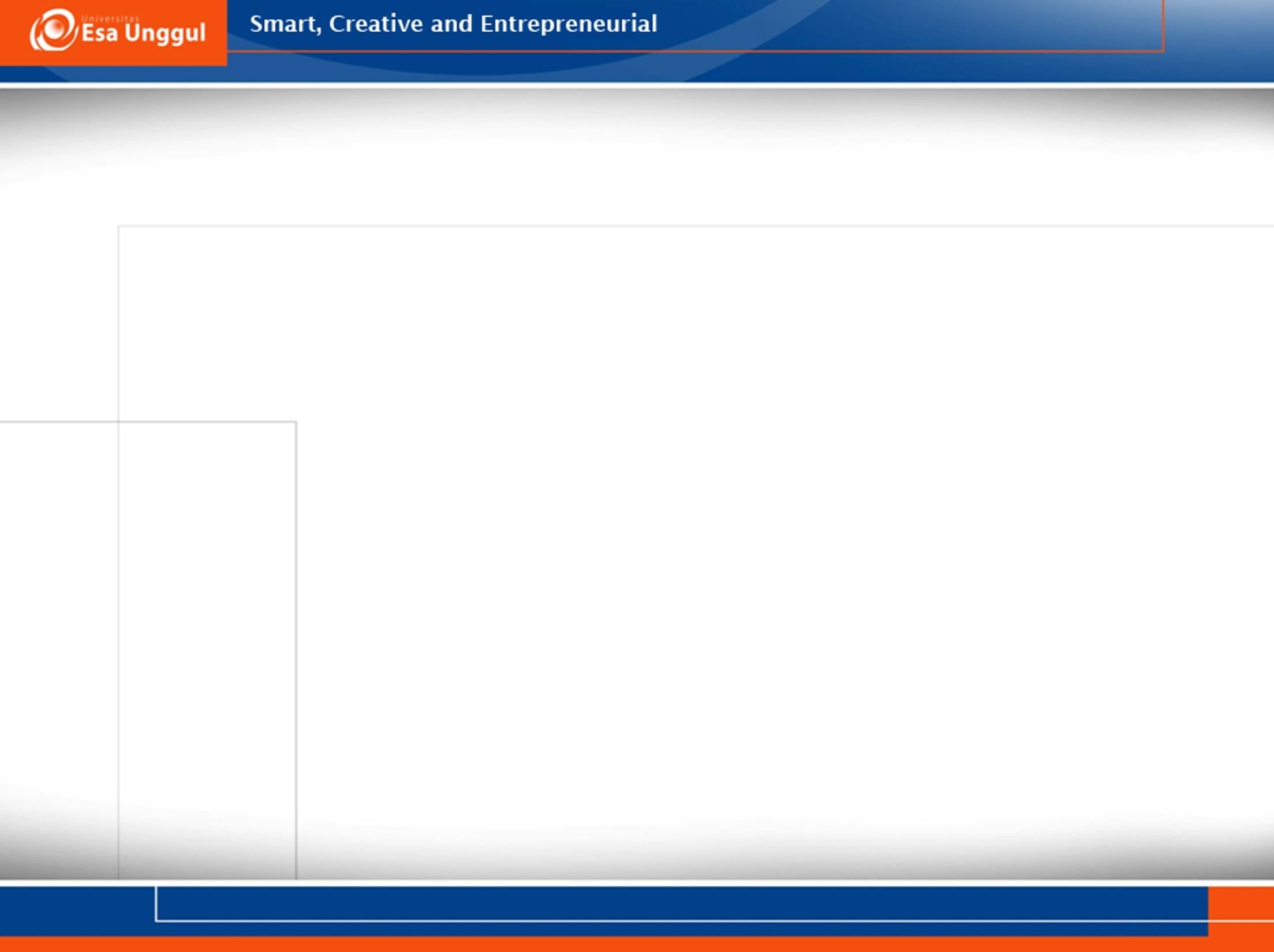 Kelebihan Media Audio Visual
(Munadi, 2008: 127; Smaldino, 2008: 311-312):
Mengatasi jarak dan waktu
Mampu menggambarkan peristiwa-peristiwa masa lalu secara realistis dalam waktu yang singkat
Dapat diulang-ulang bila perlu untuk menambah kejelasan
Pesan yang disampaikannya cepat dan mudah diingat.
Megembangkan pikiran dan pendapat para siswa
Mengembangkan imajinasi
Memperjelas hal-hal yang abstrak dan memberikan penjelasan yang lebih realistic
Mampu berperan sebagai media utama untuk mendokumentasikan realitas sosial yang akan dibedah di dalam kelas
 Mampu berperan sebagai storyteller yang dapat memancing kreativitas peserta didik dalam mengekspresikan gagasannya.
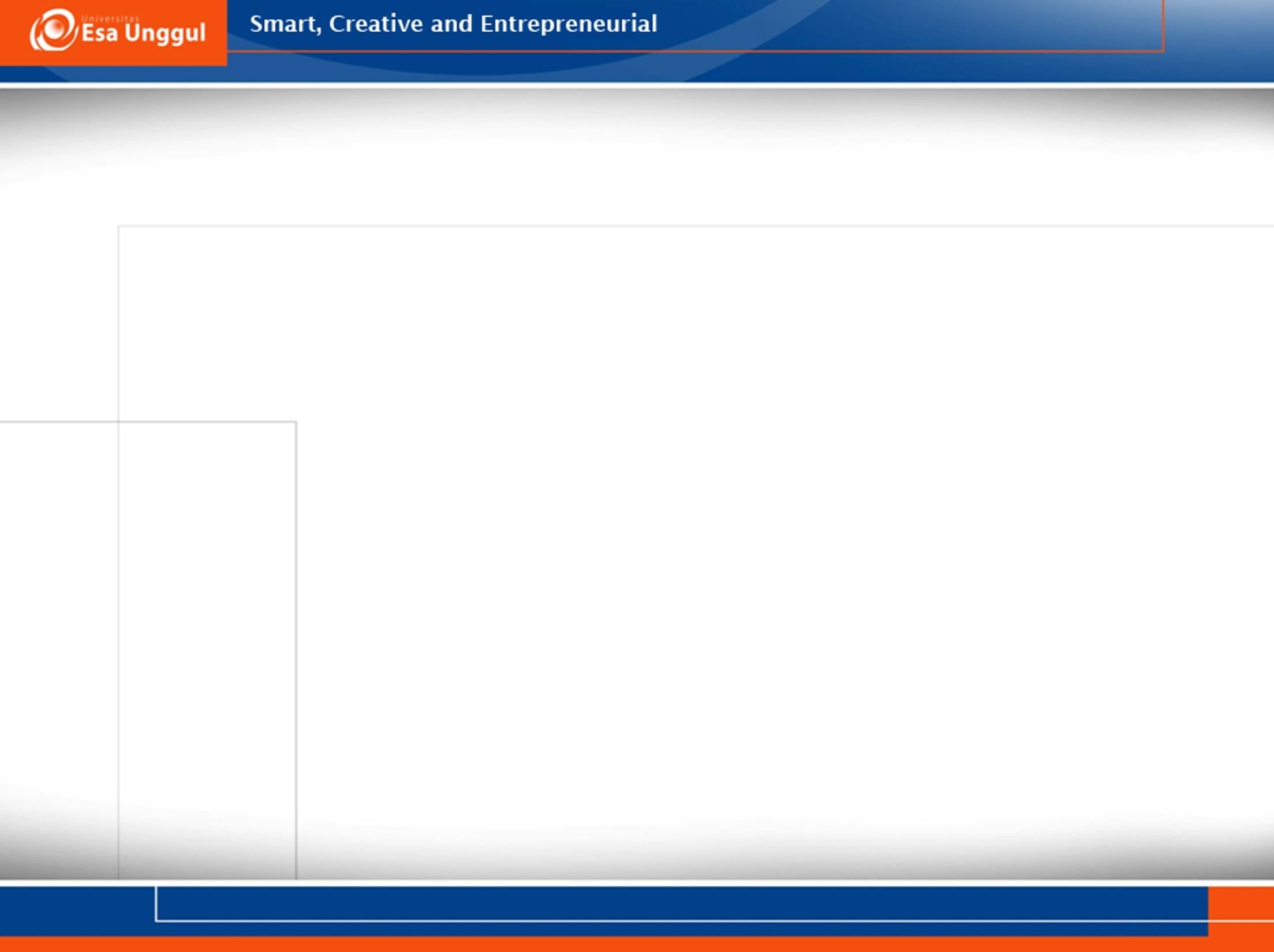 Kekurangan Media Audio Visual
Perhatian penonton sulit dikuasai, partisipasi mereka jarang dipraktekkan.
Sifat komunikasinya yang bersifat satu arah haruslah diimbangi dengan pencarian bentuk umpan balik yang lain.
Kurang mampu menampilkan detail dari objek yang disajikan secara sempurna.
Memerlukan peralatan yang mahal dan kompleks.
Biaya pembuatan dan peralatannya cukup tinggi dan mahal.